Интерактивный тренажер
«Разбуди принцессу»
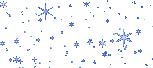 http://d22blwhp6neszm.cloudfront.net/21/207499/main.png - 1 слайд
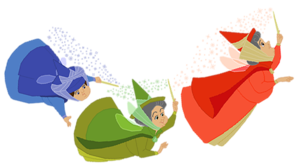 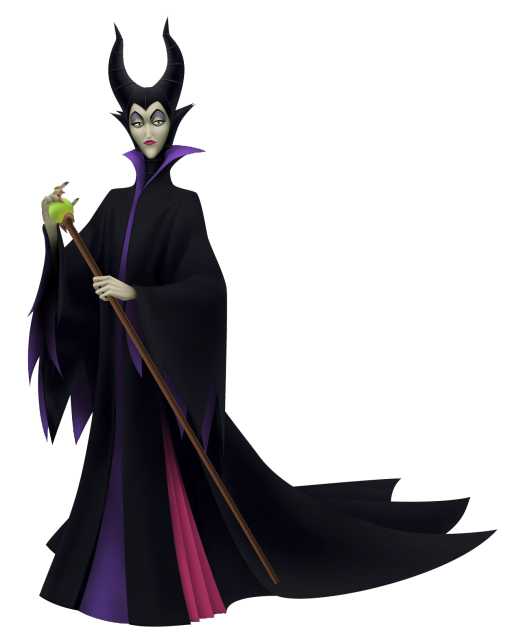 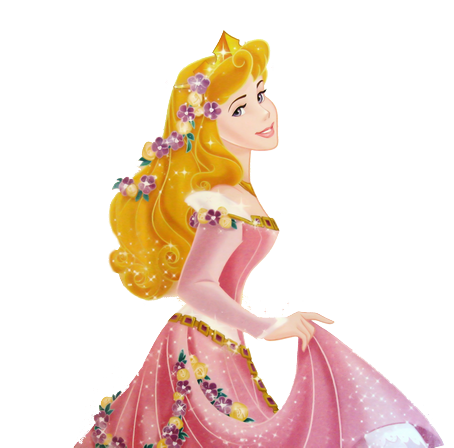 Электронный ресурс подготовлен
учителем МКОУ Заволжского лицея
Голубевой Е.А.
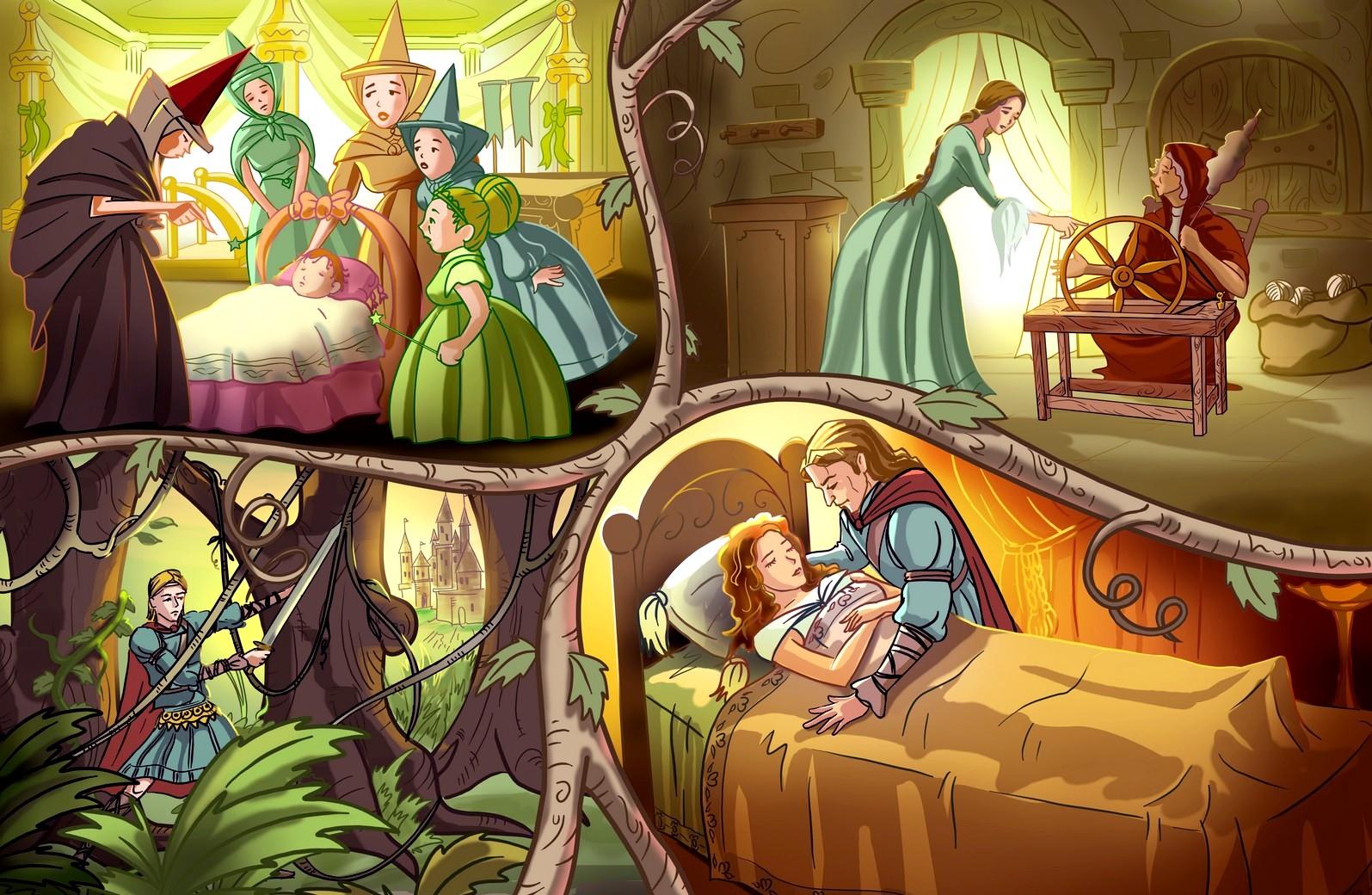 http://d22blwhp6neszm.cloudfront.net/21/207499/main.png - 1 слайд
[Speaker Notes: Вступление. Рассказ учителя о сказке «Спящая красавица»]
Дорогие ребята!
Предлагаю вам принять участие в интерактивной игре, в которой вы сможете вспомнить страницы сказки «Спящая красавица», а также повторить правописание НЕ с глаголами, существительными и прилагательными.
Цель игры – найти и разбудить  принцессу Аврору, на которую было наложено страшное заклятье. Красавец принц вступит в схватку со злом, а три добрые феи будут помогать вам выполнить задания.
Желаю вам успехов!
http://d22blwhp6neszm.cloudfront.net/21/207499/main.png - 1 слайд
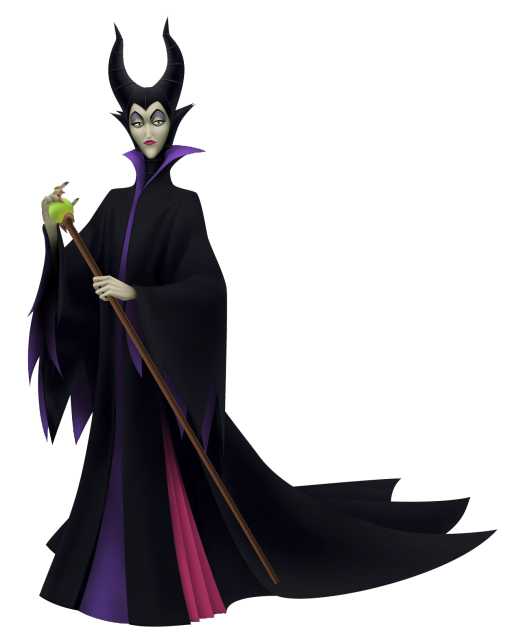 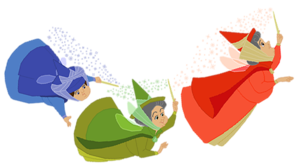 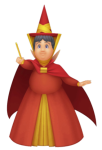 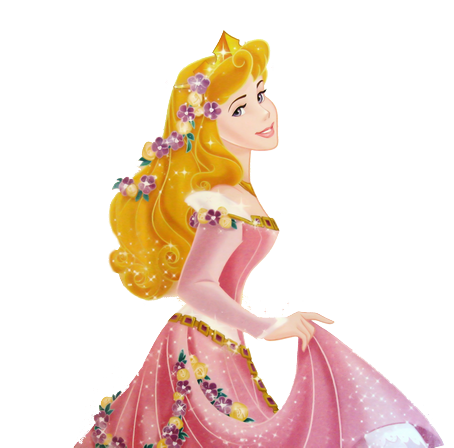 Условные обозначения:

         - вызов правила
         - возврат к правилам
         - переход на следующий слайд
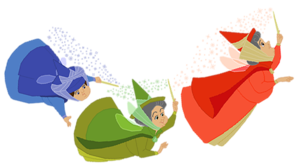 Правила - помощники
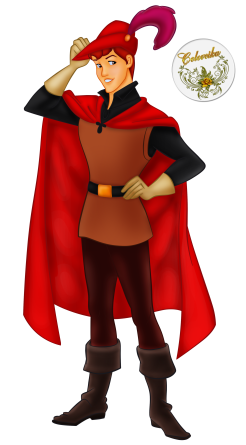 http://d22blwhp6neszm.cloudfront.net/21/207499/main.png - 1 слайд
Тест
1 уровень
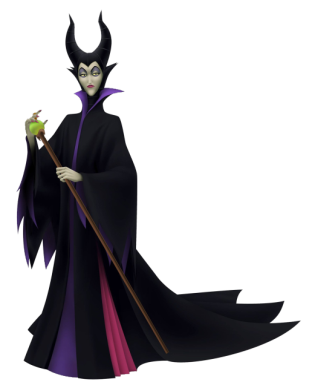 Тест                 2 уровень
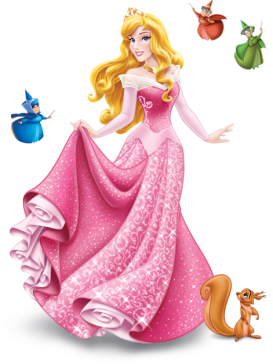 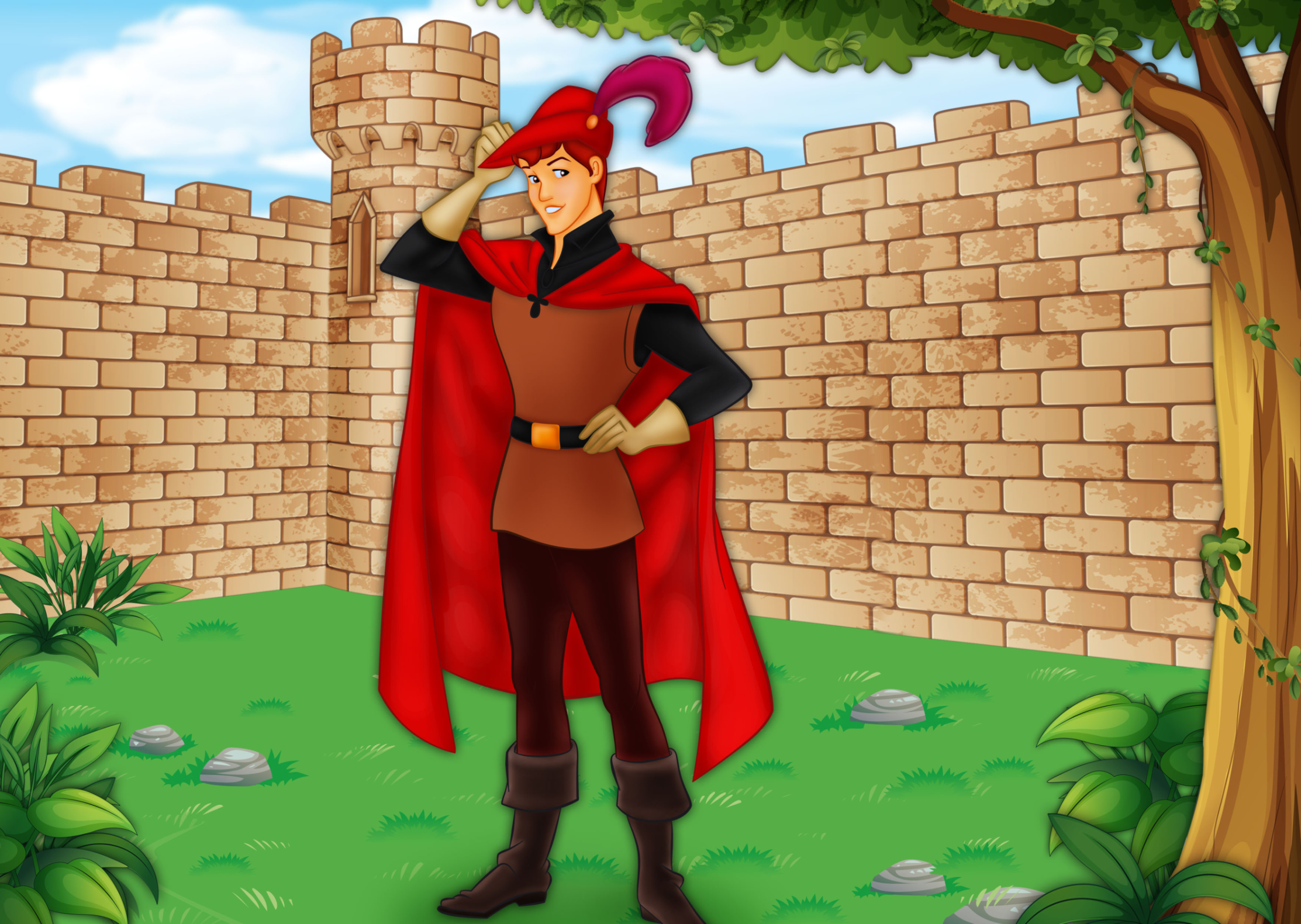 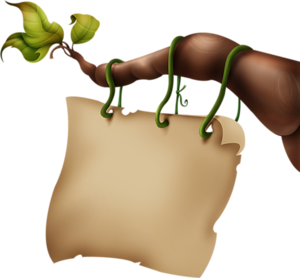 1 уровень
Помоги принцу найти дорогу к Спящей красавице
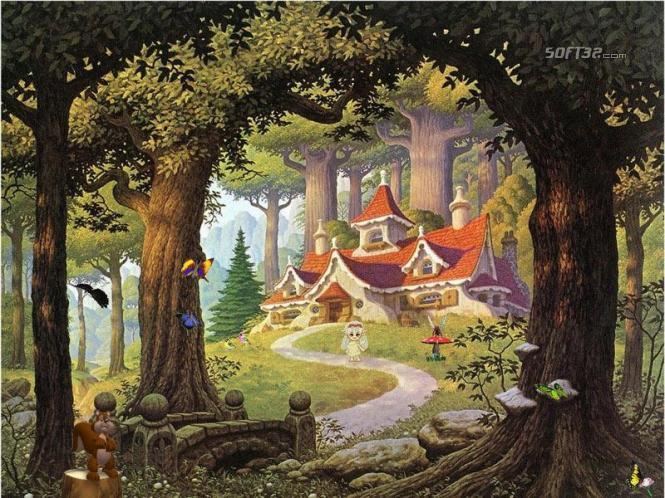 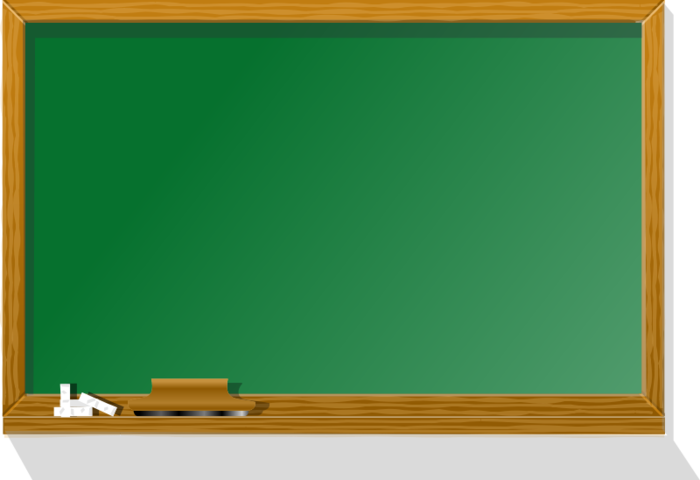 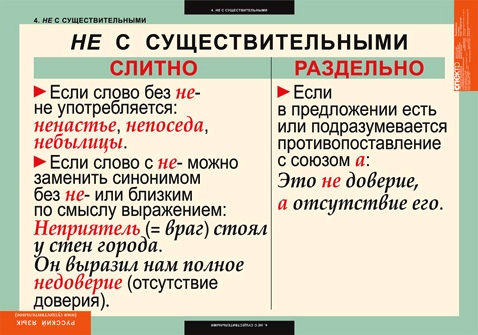 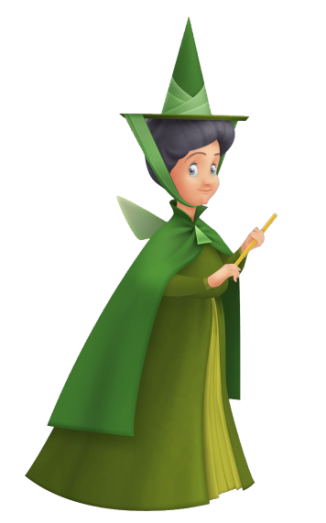 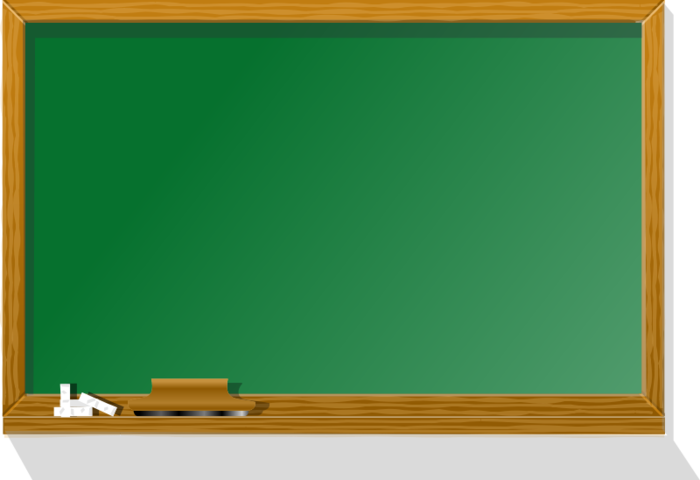 правило
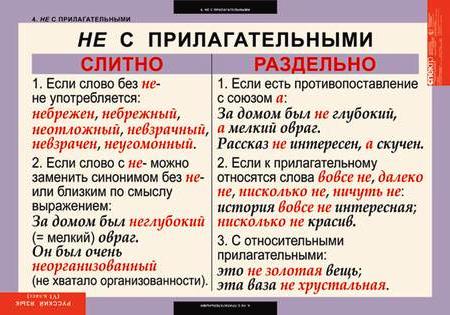 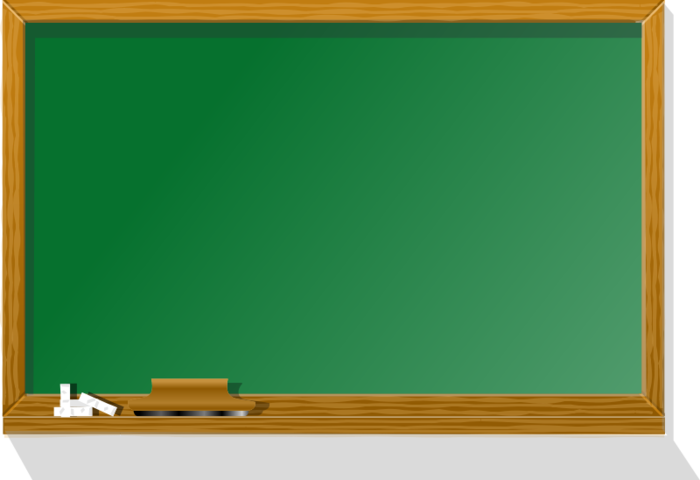 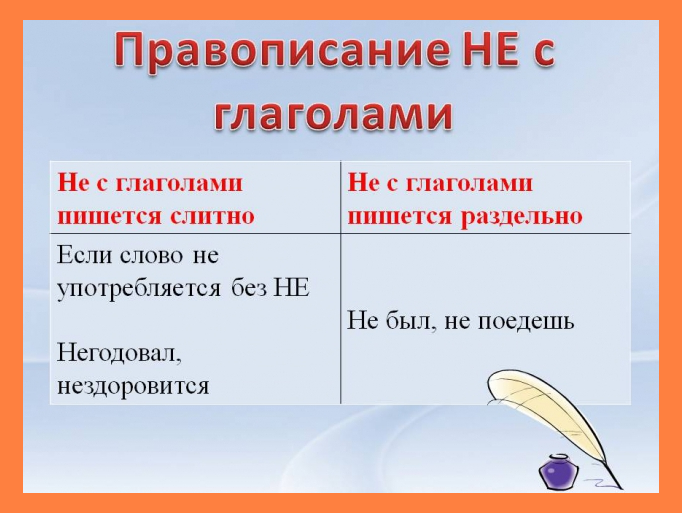 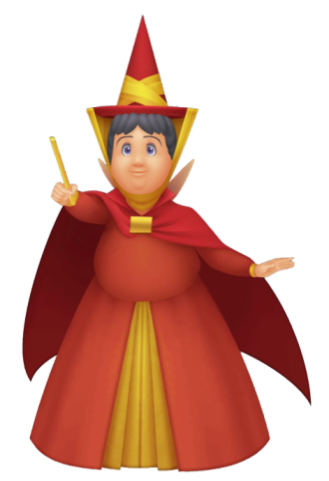 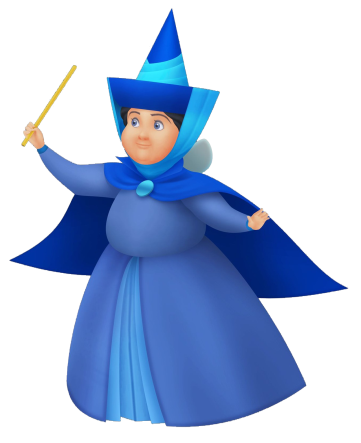 правило
правило
Повторим правила!
[Speaker Notes: Нажать на изображение феи – появится правило. Нажать на правило – оно исчезнет.]
1. В каком варианте ответа
НЕ пишется СЛИТНО?
(НЕ)ВЕРИТЬ
-
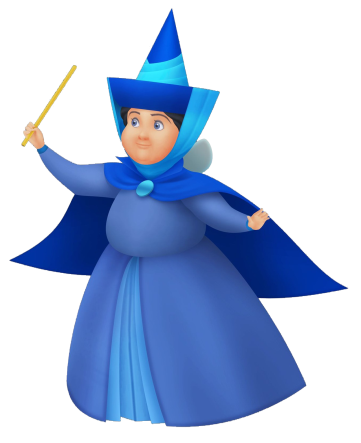 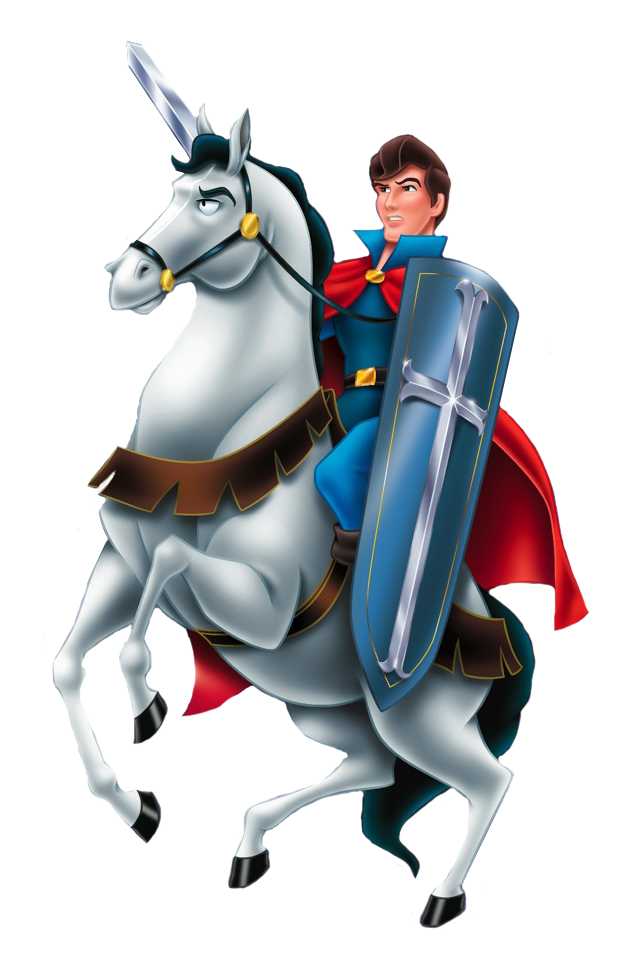 (НЕ)СМИРИЛИСЬ
-
(НЕ)УСПОКОЯТСЯ
-
(НЕ)ГОДОВАЛИ
+
3. В каком варианте ответа
НЕ пишется РАЗДЕЛЬНО?
(НЕ)ДОБРО, А ЗЛО
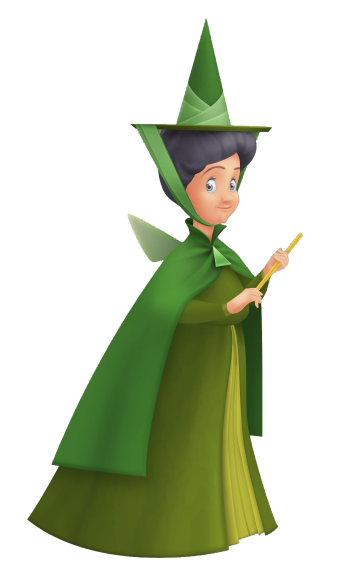 +
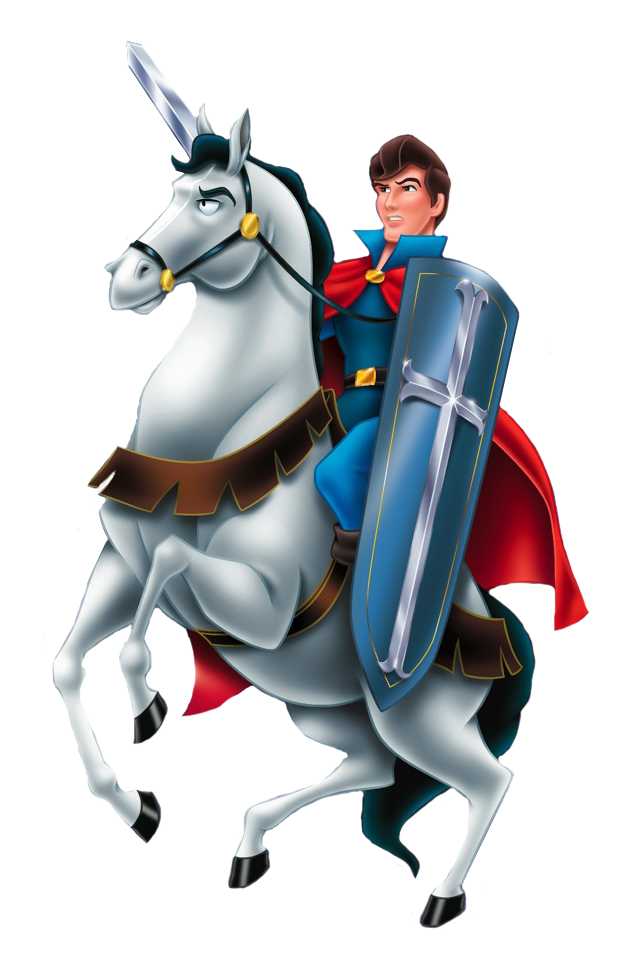 (НЕ)ПОГОДА
-
(НЕ)НАСТЬЕ
-
(НЕ)ПРАВДА
-
3. В каком варианте ответа
НЕ пишется    СЛИТНО?
ВОВСЕ (НЕ)ДОБРЫЕ
-
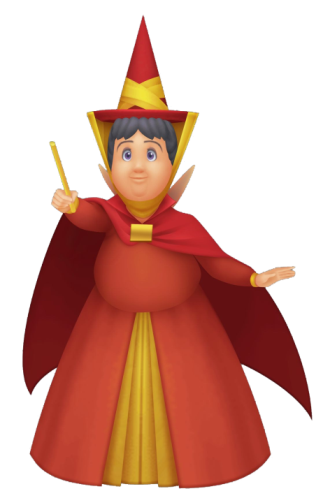 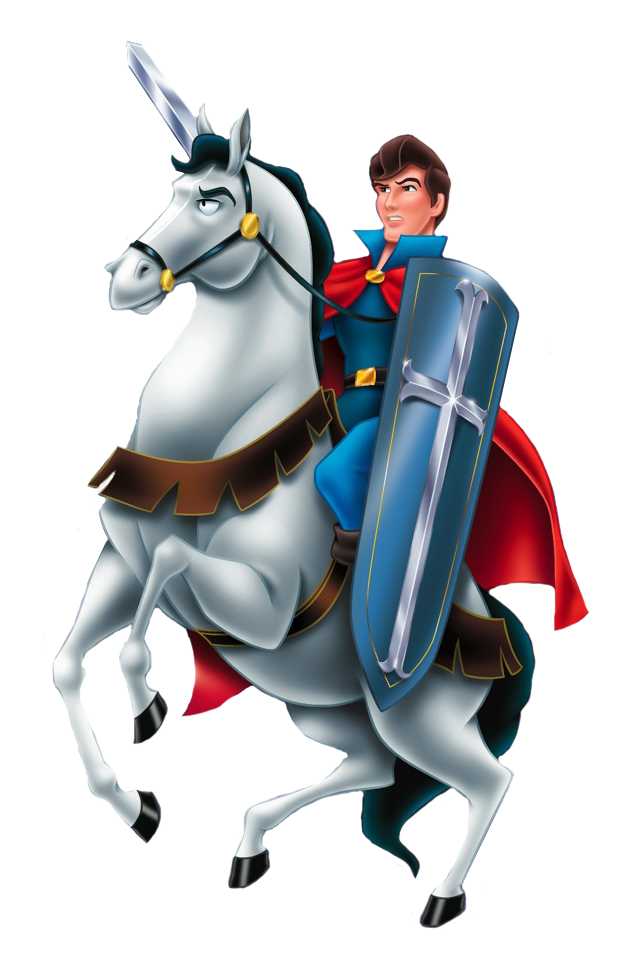 (НЕ)ЛЕГКИЙ, А ТРУДНЫЙ
-
(НЕ)ДОБРАЯ
+
НИЧУТЬ (НЕ)УСТАЛЫЙ
-
4. В каком варианте ответа НЕ с существительным пишется слитно?
(НЕ)ДОБРАТЬСЯ
-
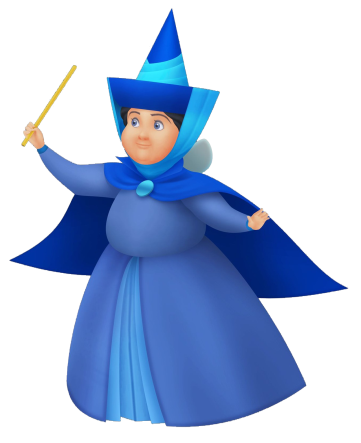 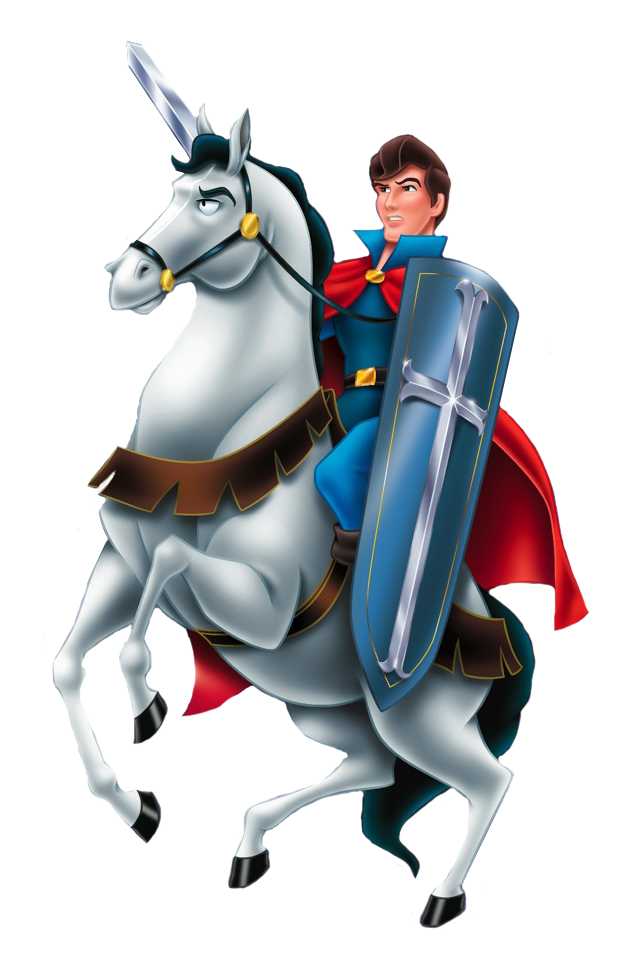 (НЕ)ТЕРПЕЛИВЫЙ
-
(НЕ)ТЕРПЕНИЕ
+
(НЕ)ЛЕГКИЙ
-
5. В каком варианте ответа
НЕ с глаголом пишется слитно?
(НЕ)БЛИЗКИЙ, А ДАЛЕКИЙ
-
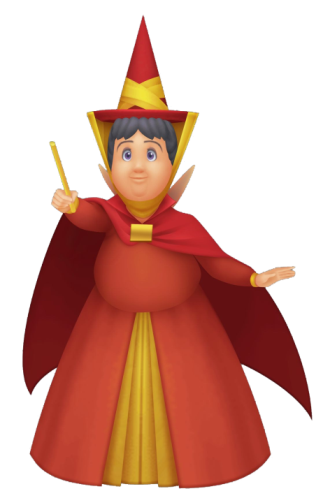 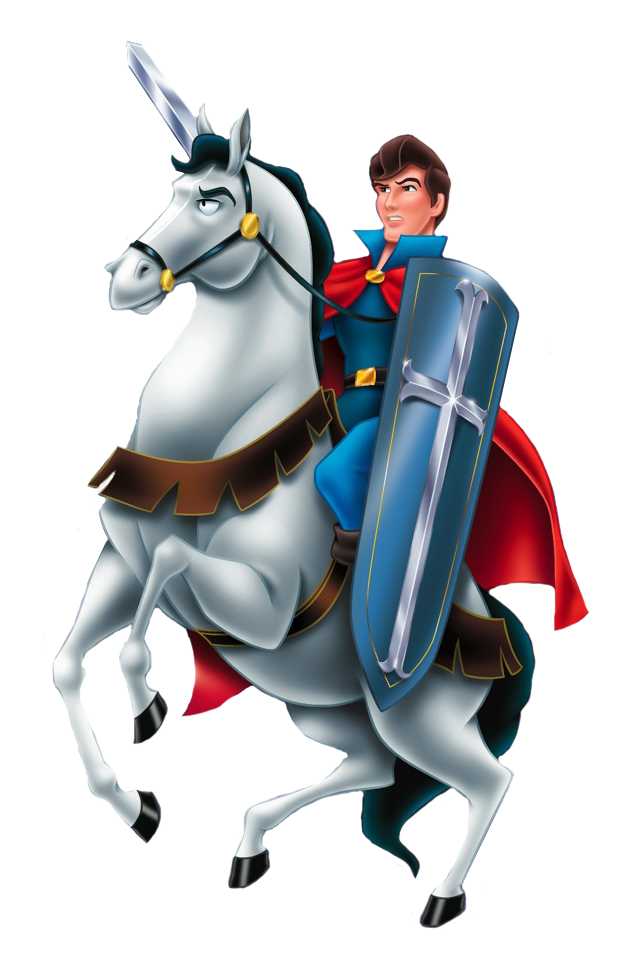 (НЕ)ПРОХОДИМЫЙ
-
(НЕ)ПРОБУДНЫЙ
-
(НЕ)ДОУМЕВАТЬ
+
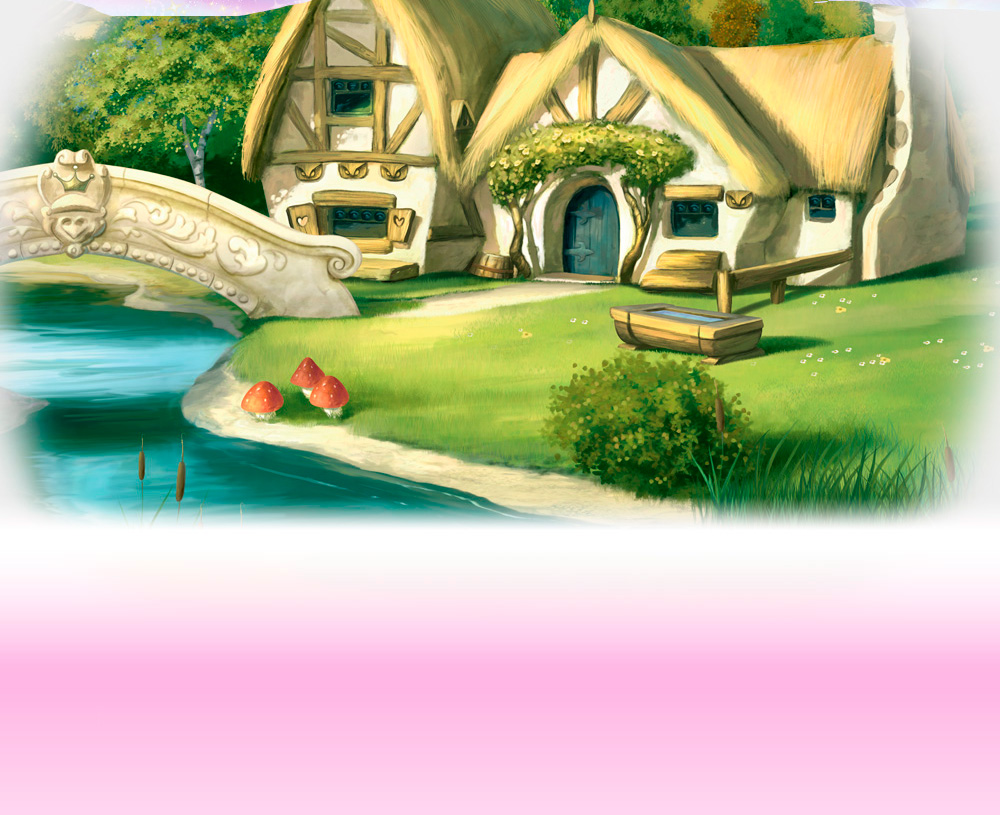 Первое задание выполнено!
Ты помог принцу найти дорогу в непроходимом лесу и отыскать принцессу Аврору.
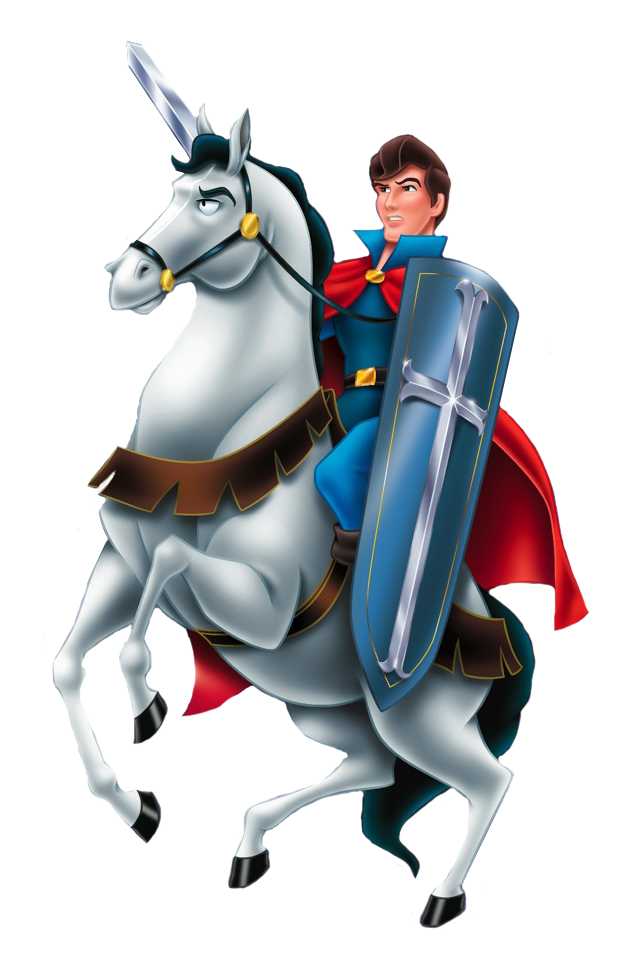 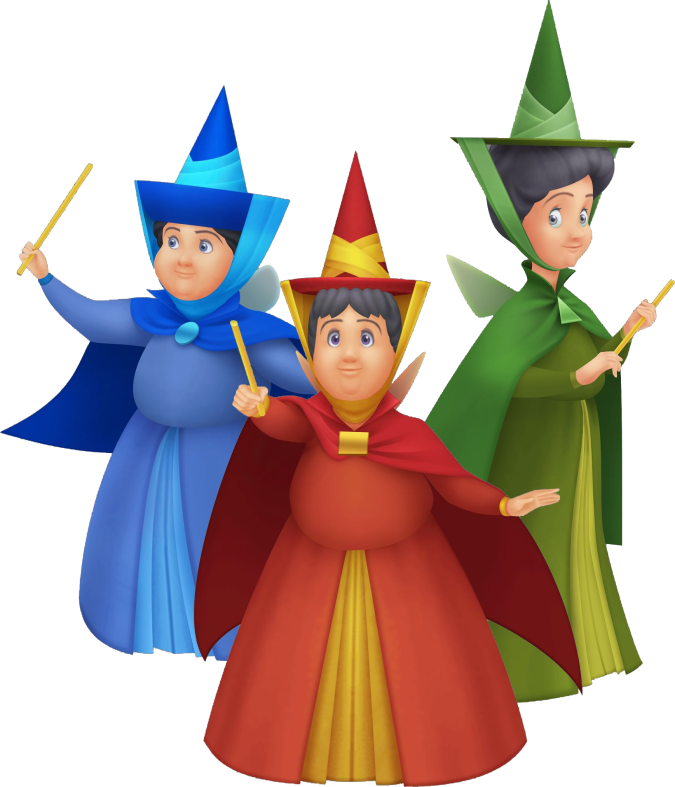 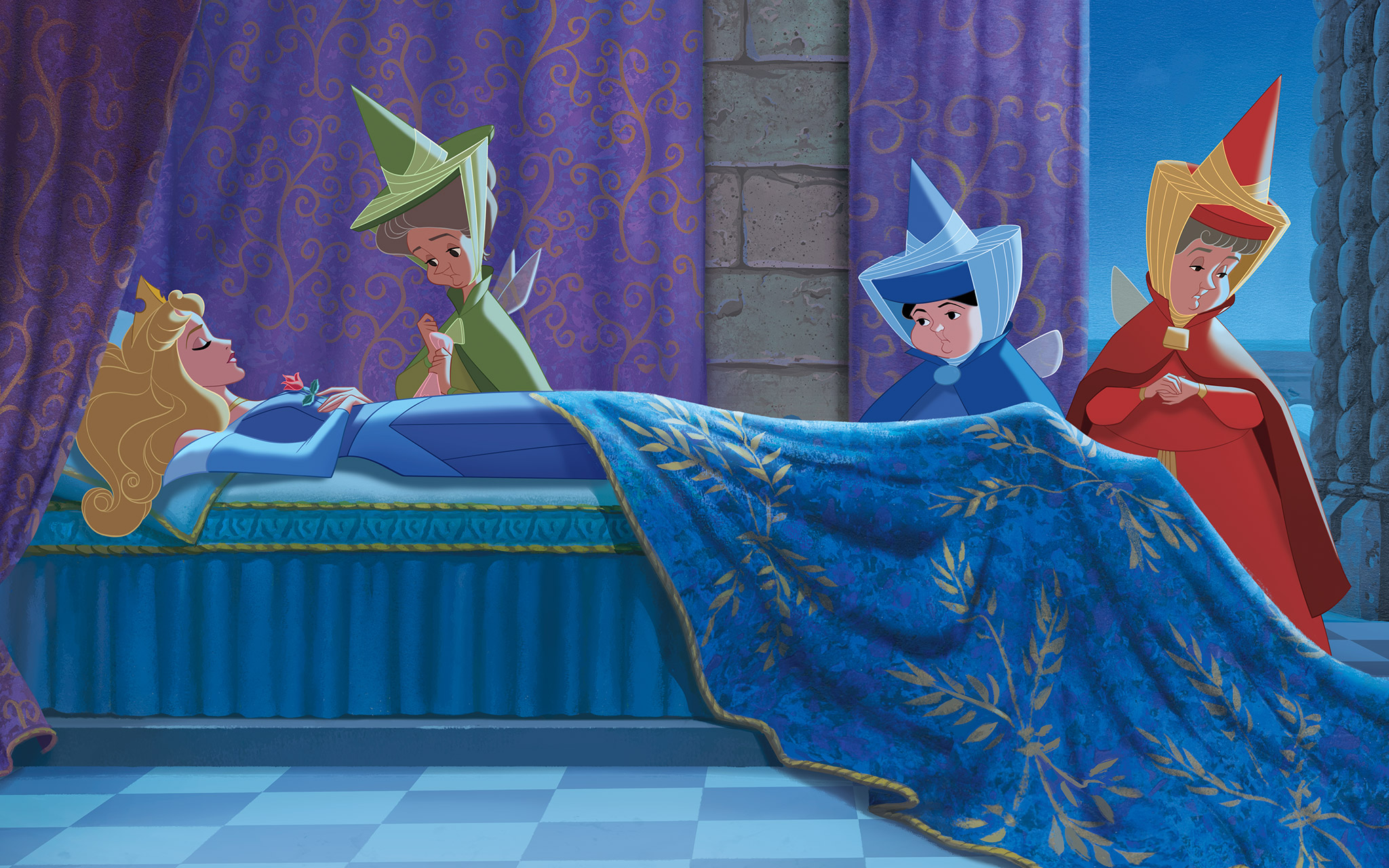 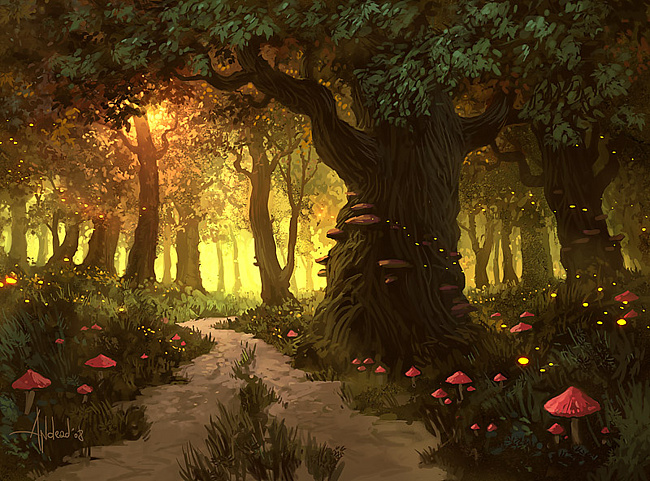 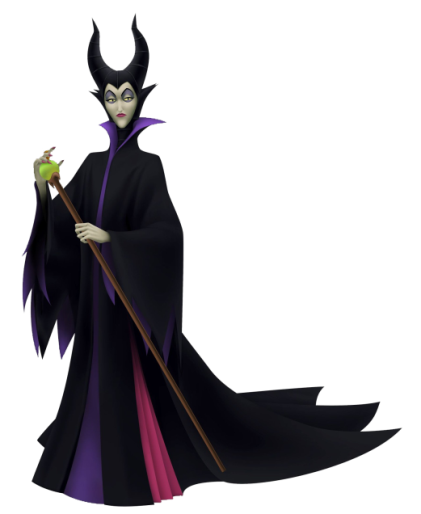 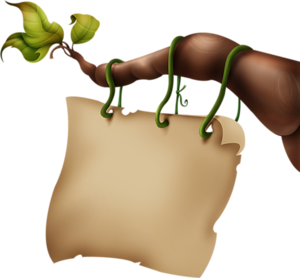 2 уровень
На втором уровне тренажера вы должны помочь принцу освободить принцессу Аврору от злых чар. Для этого вы должны кликнуть по одной из волшебных палочек. Если ответ правильный, то чары будут постепенно разрушаться, если ответ неверный, то и заклятье становится более сильным. В этом случае вы возвращаетесь в начало тренажера. И как всегда феи помогут вам справиться с заданием.
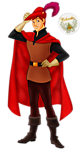 Теперь помоги принцу разрушить злые чары колдуньи
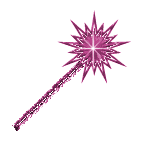 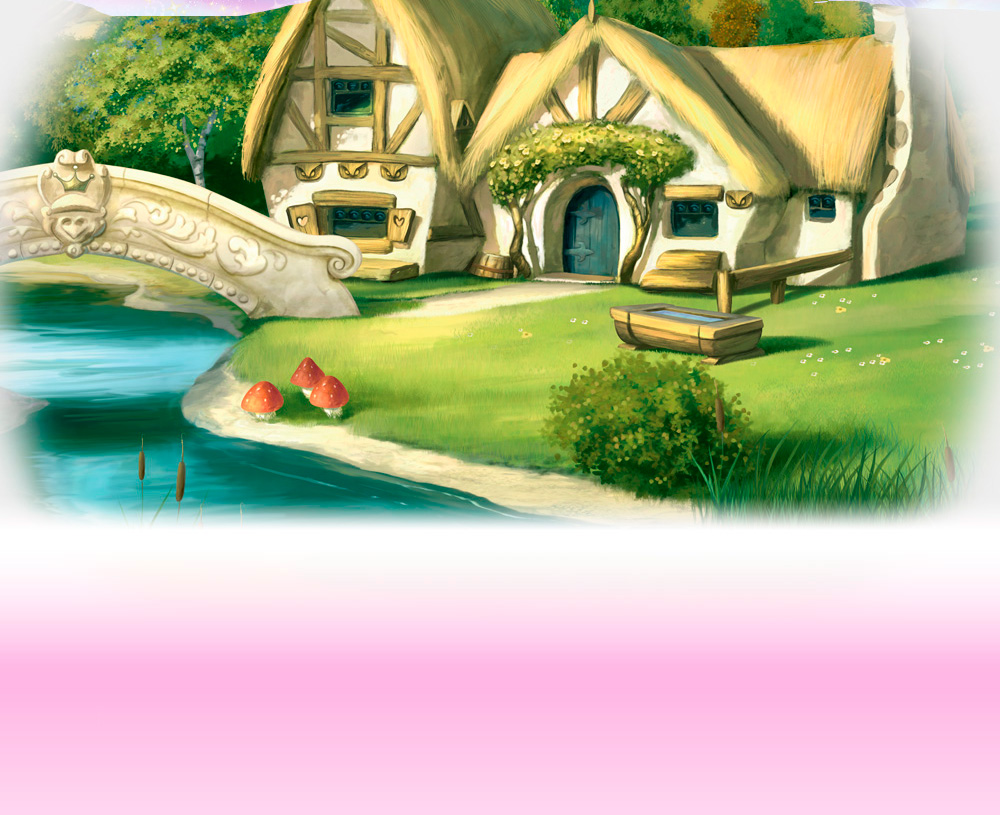 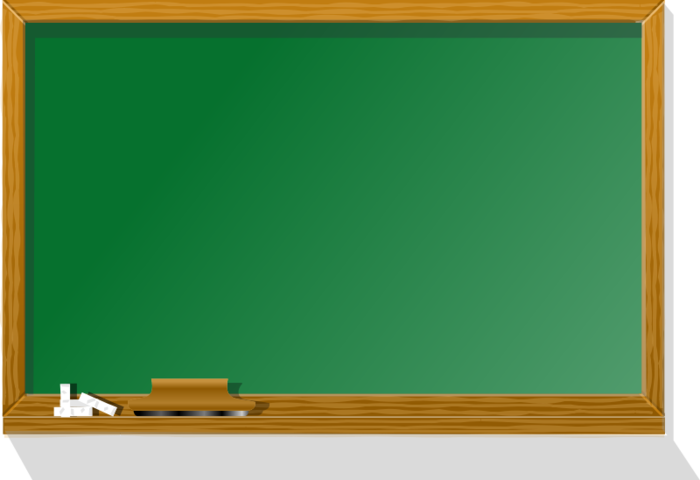 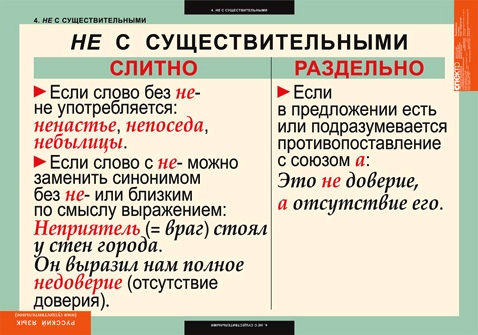 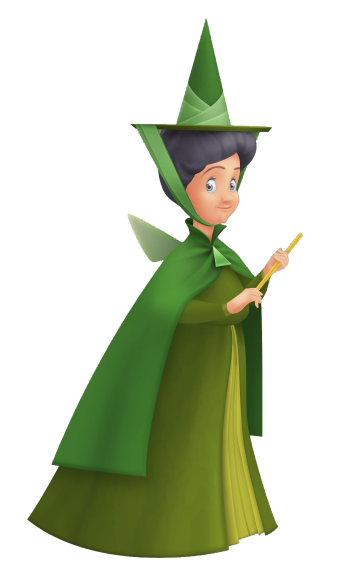 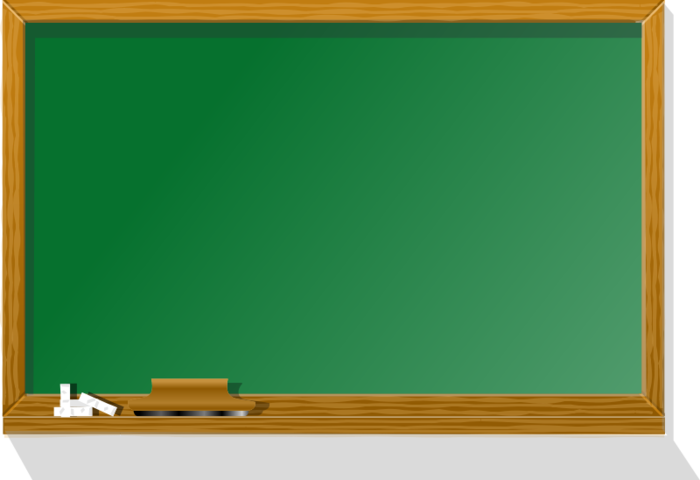 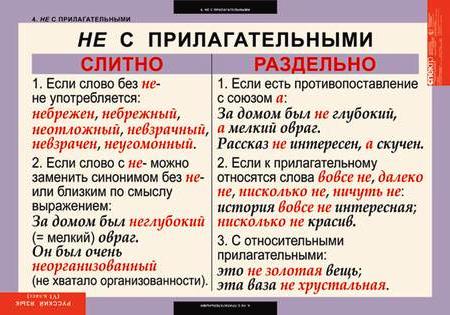 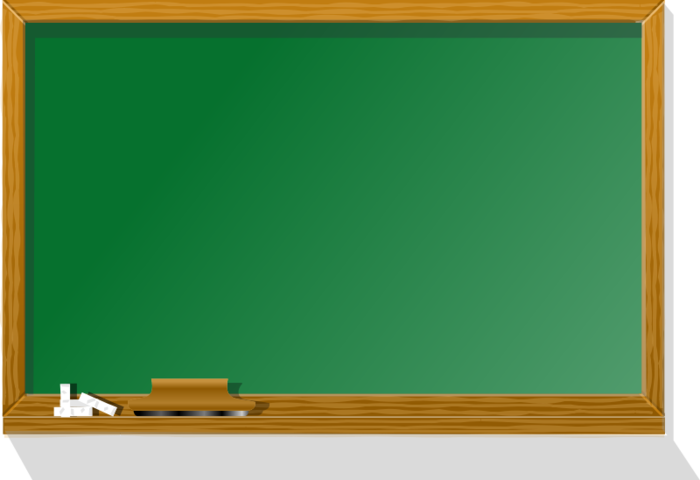 НЕ с сущ.
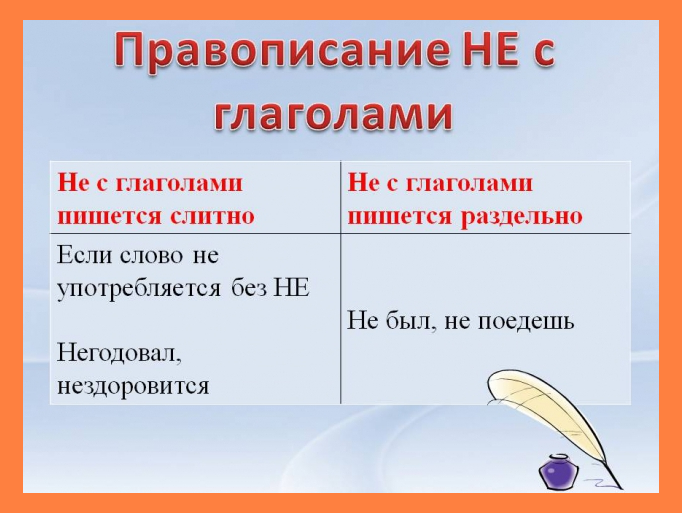 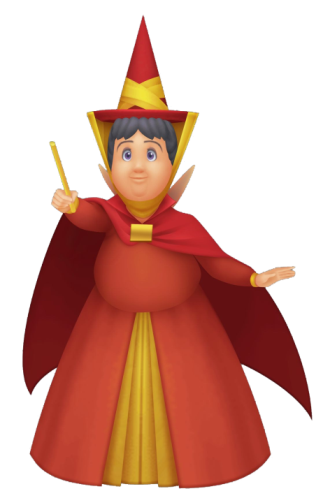 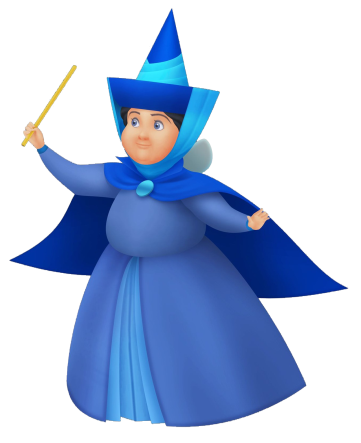 НЕ с прил.
НЕ с глаг.
[Speaker Notes: Нажать на фею – появится правило. Нажать на правило – оно исчезнет.]
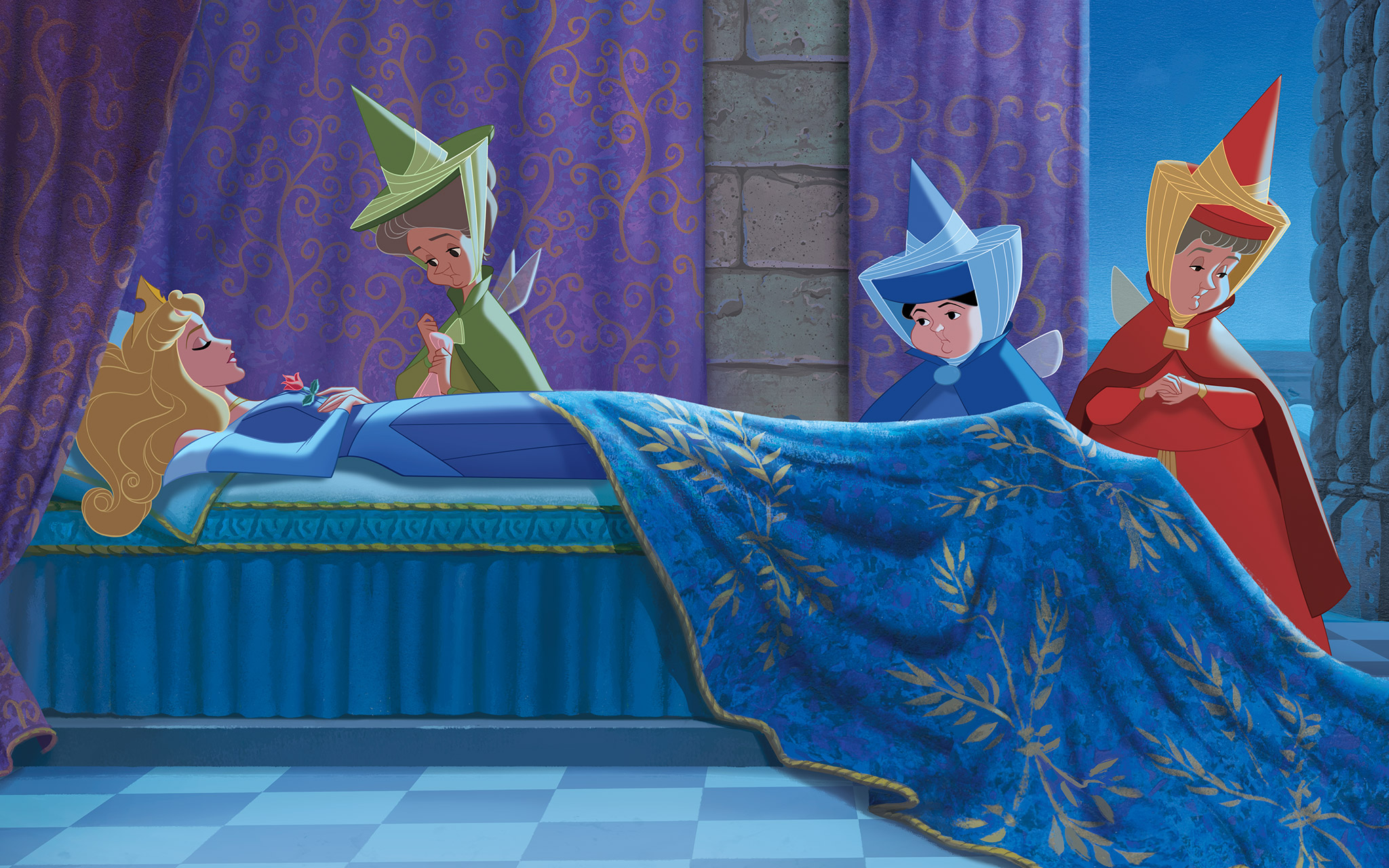 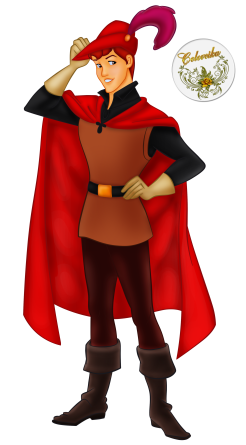 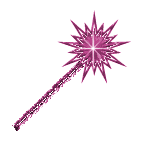 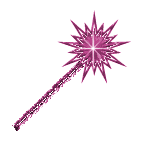 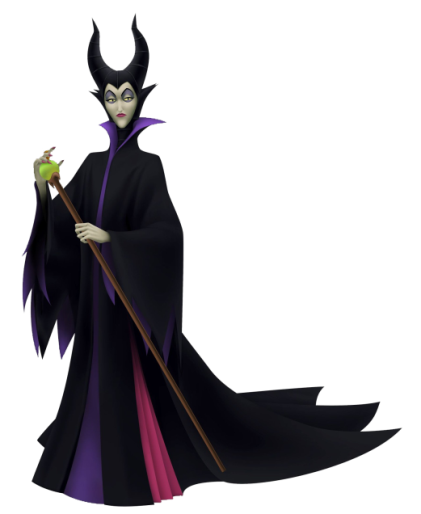 раздельно
слитно
НЕ
ЛЕПЫЙ
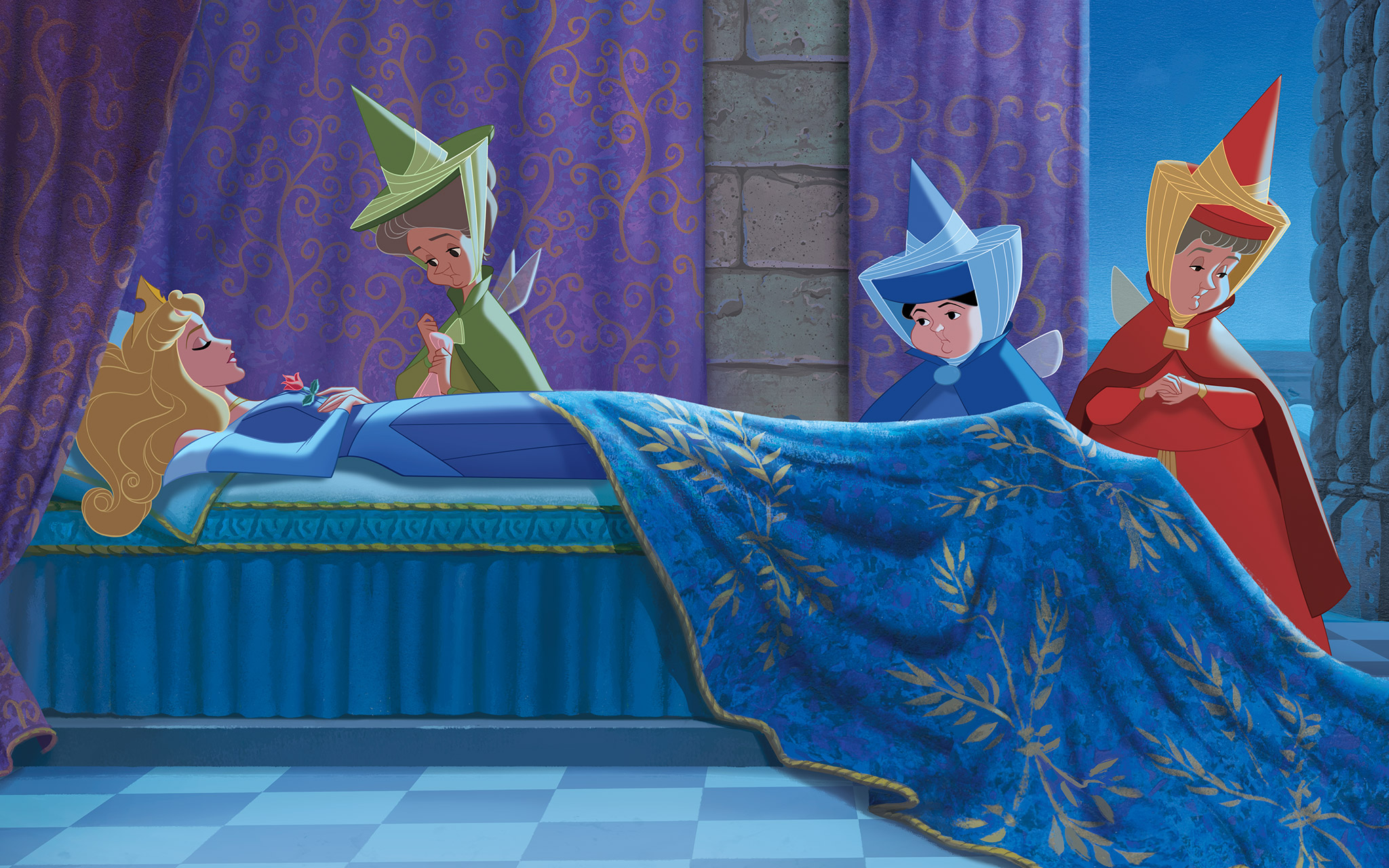 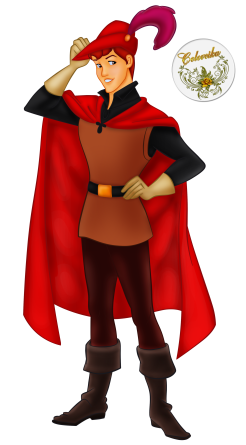 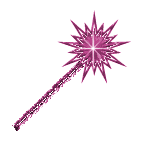 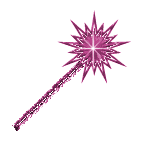 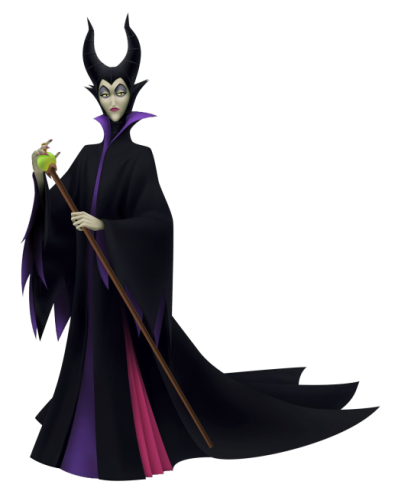 раздельно
слитно
НЕ
СЧАСТЬЕ
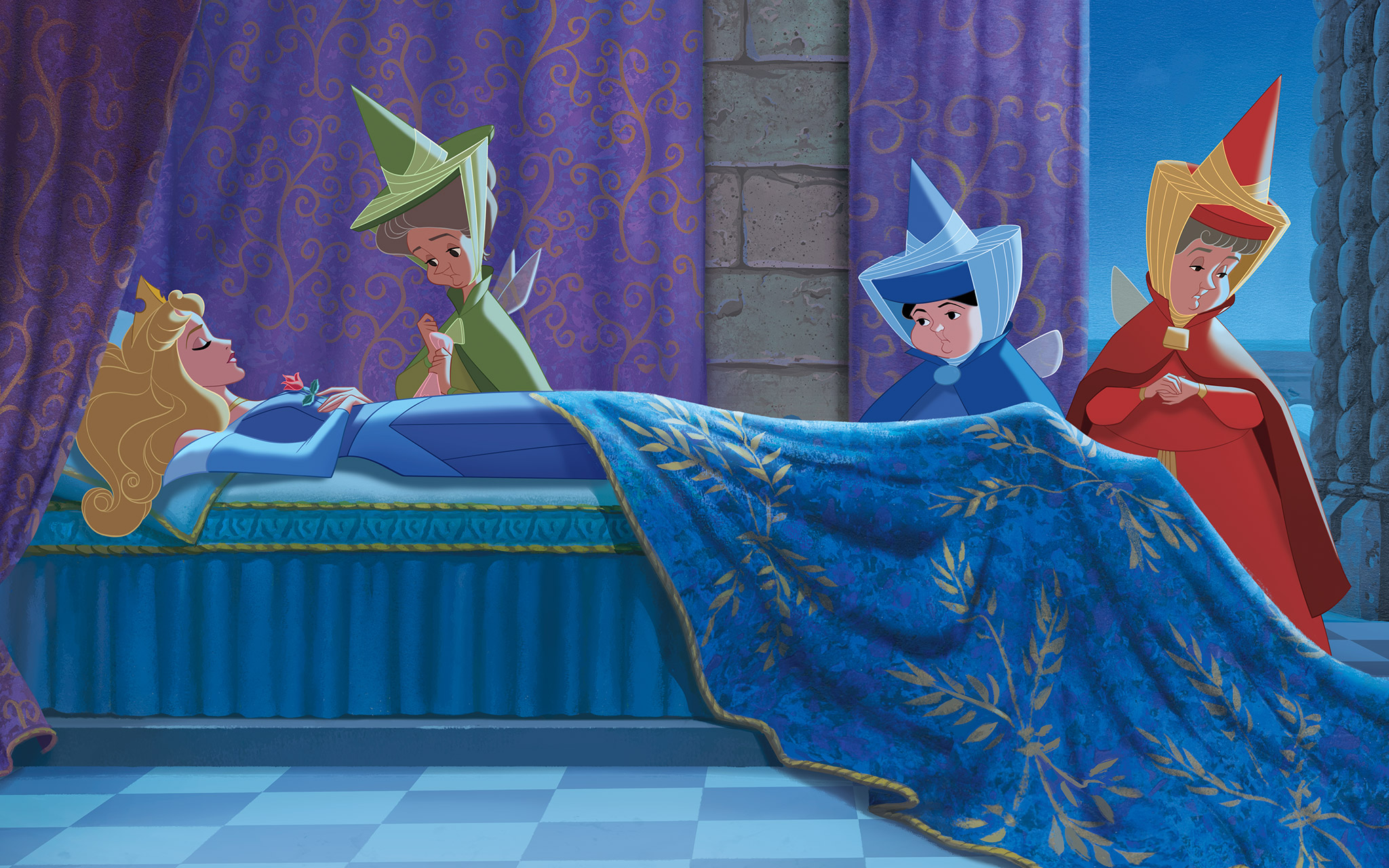 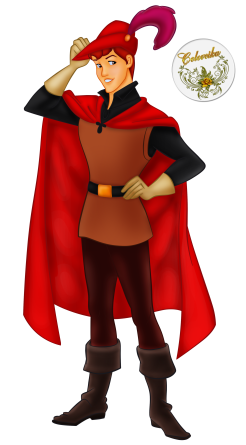 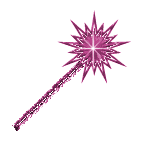 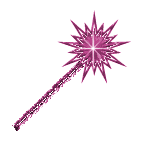 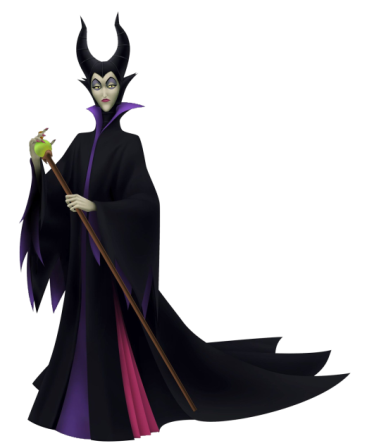 раздельно
слитно
НЕ
СЧАСТЬЕ, А ГОРЕ
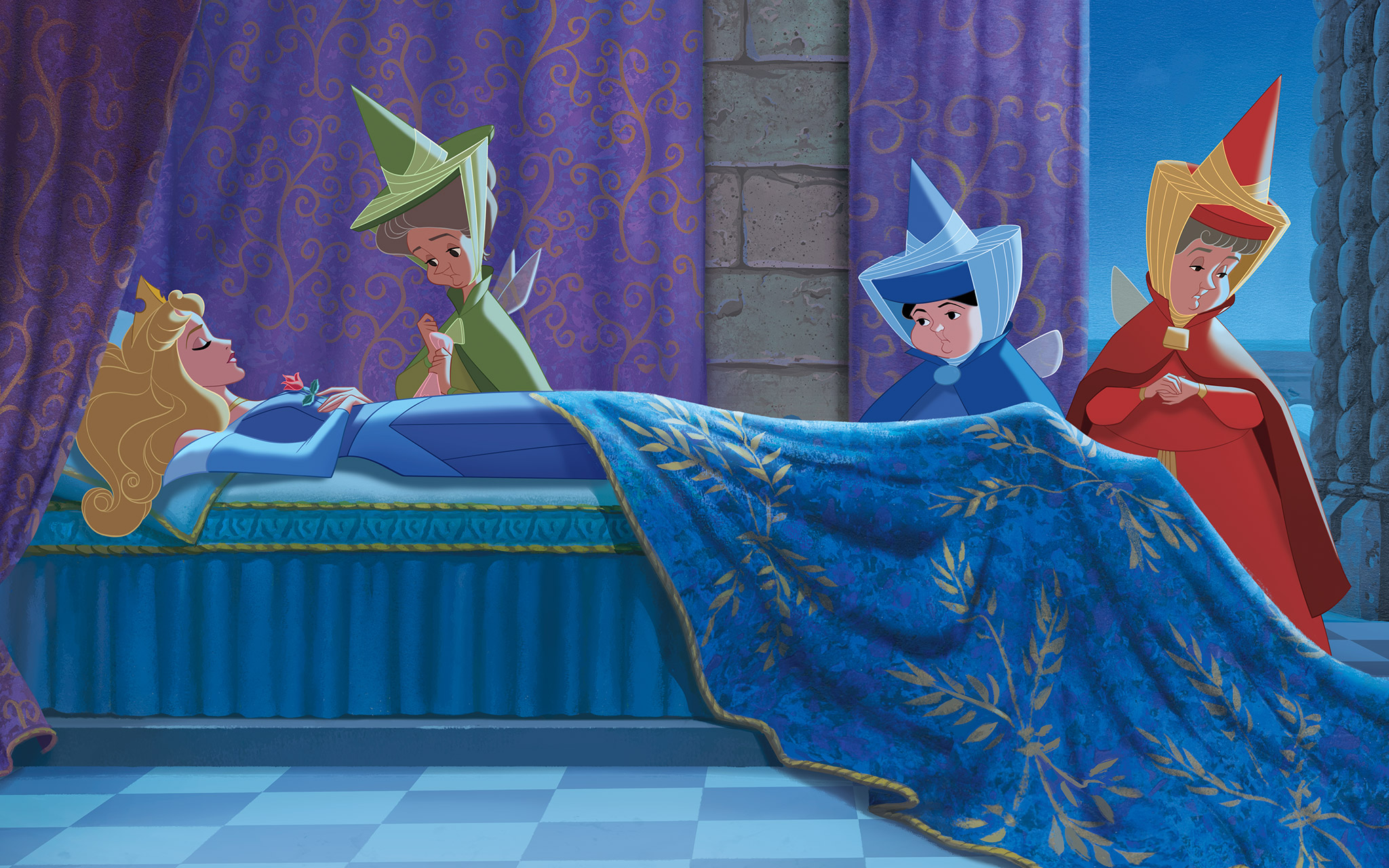 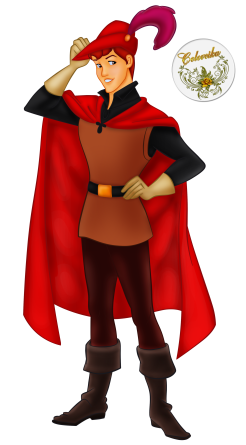 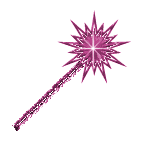 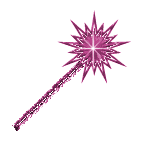 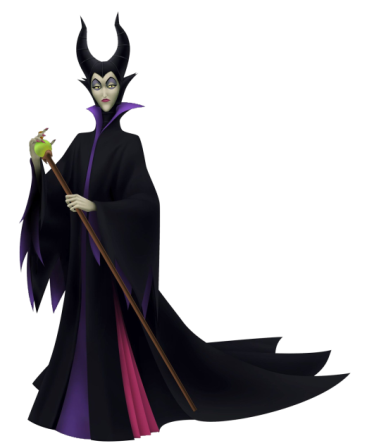 раздельно
слитно
НЕ
НОВЫЙ, А СТАРЫЙ
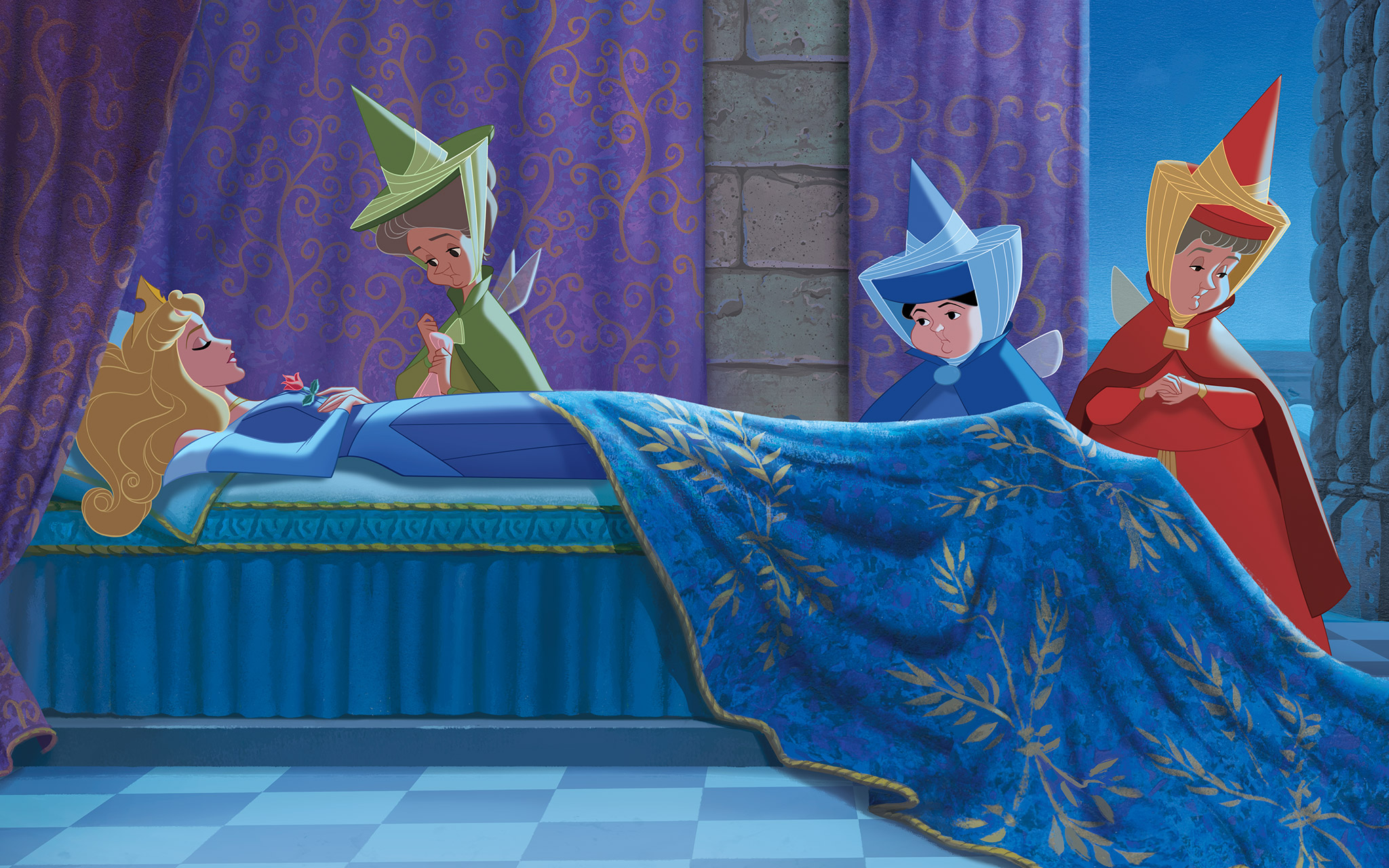 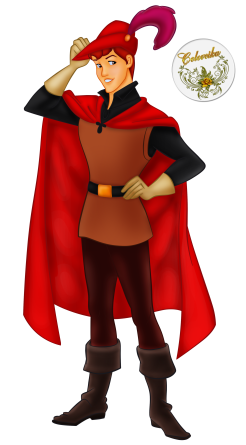 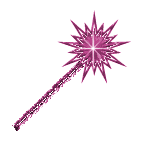 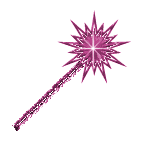 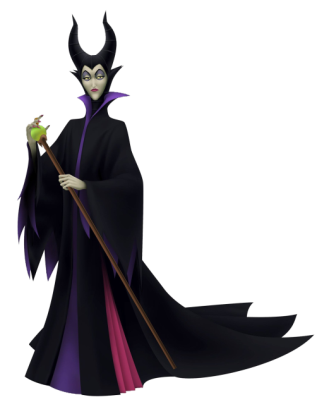 раздельно
слитно
НЕ
ПОЛУЧАЕТСЯ
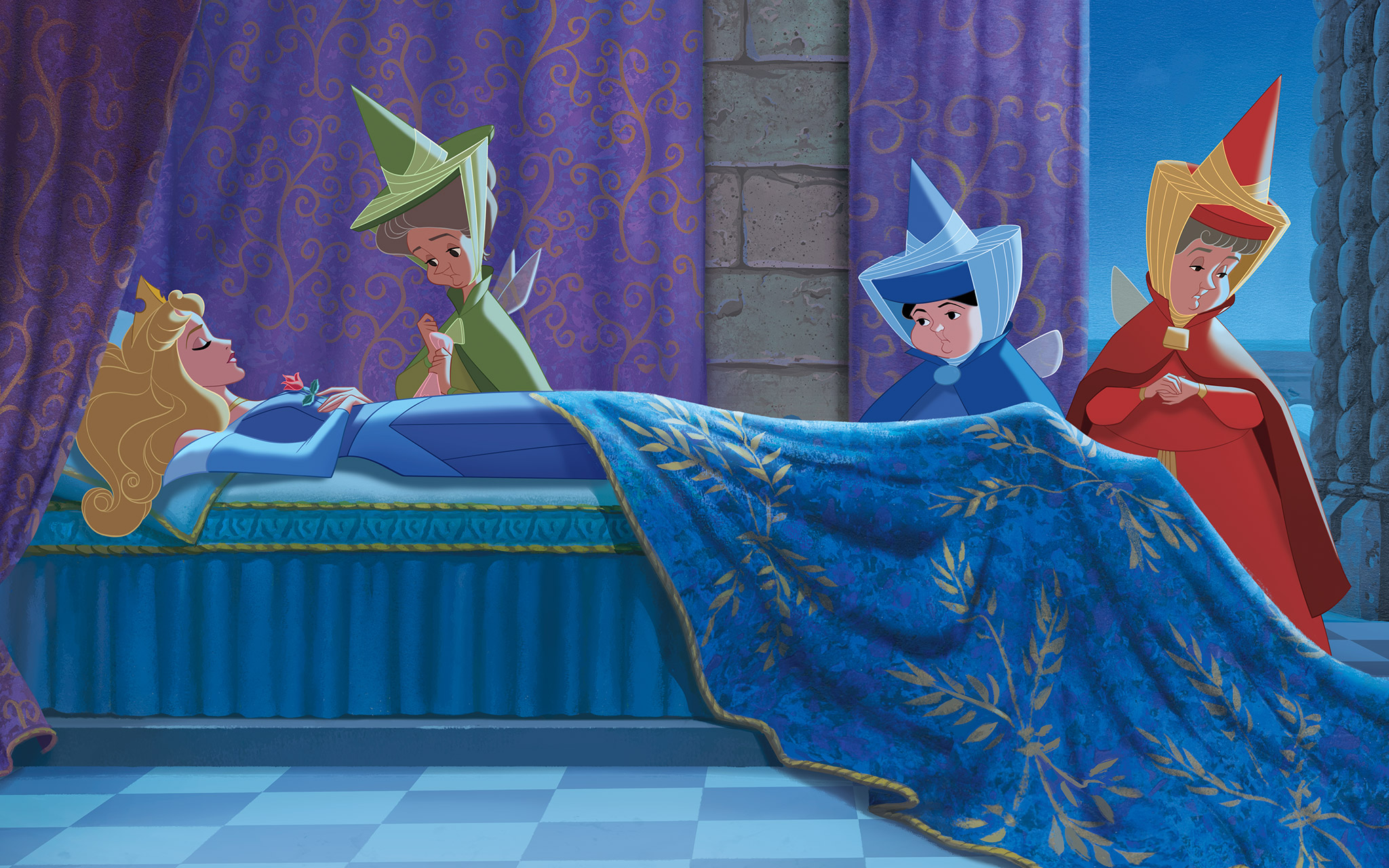 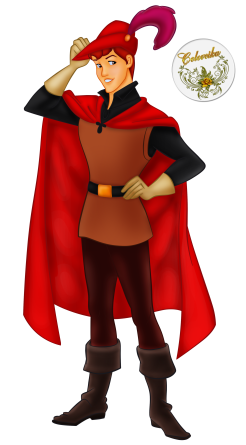 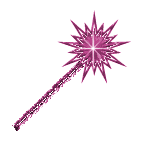 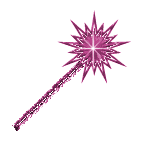 раздельно
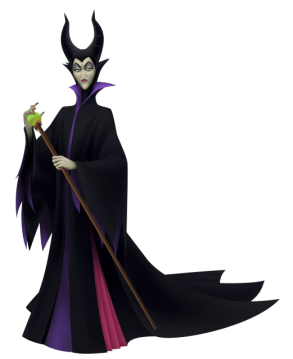 слитно
НЕ
НАВИДЕТЬ
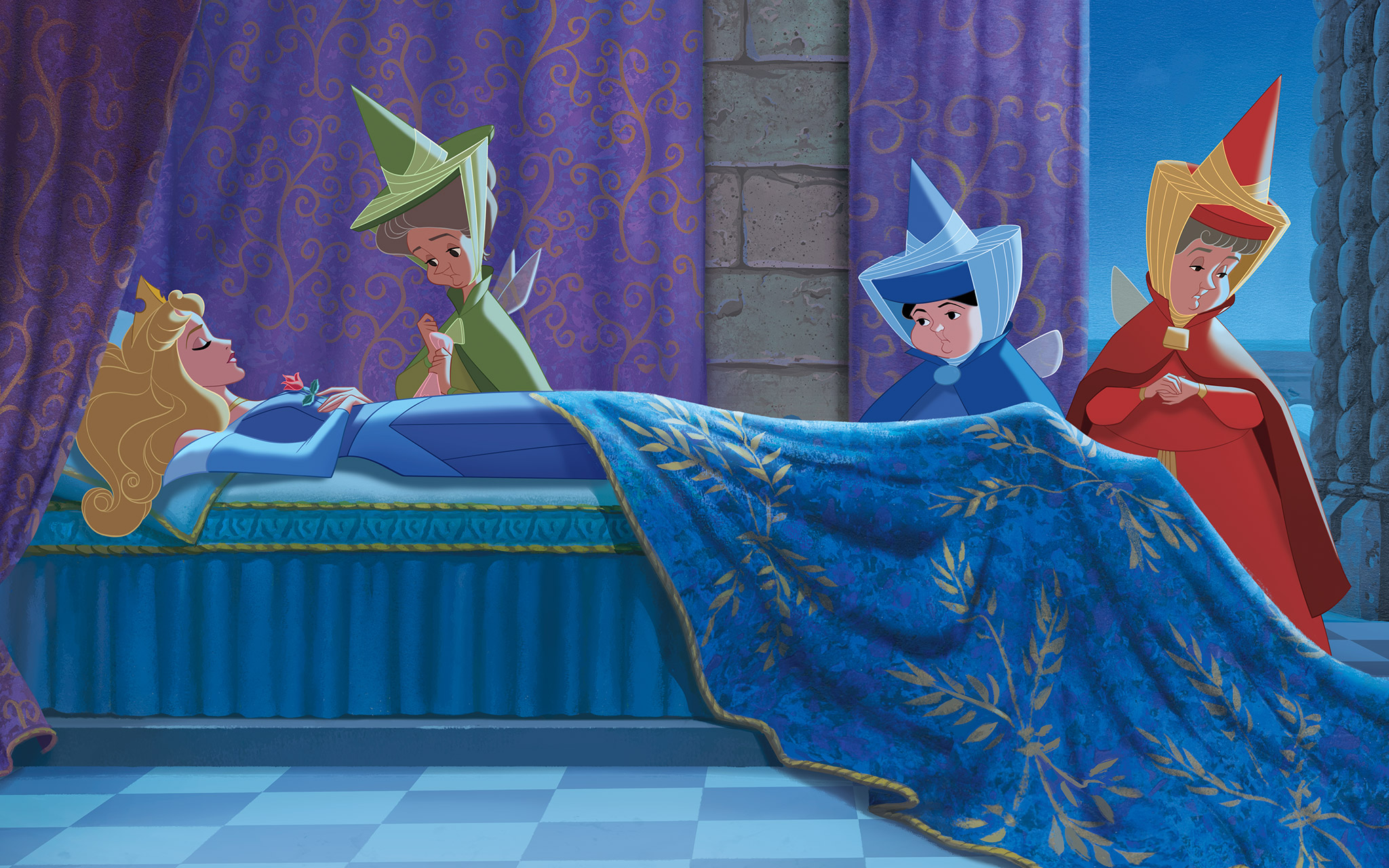 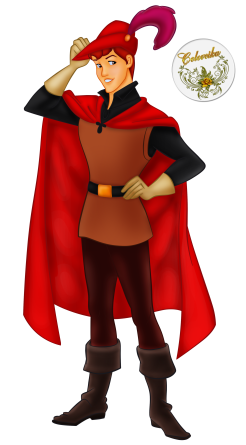 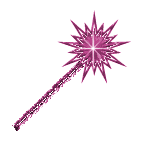 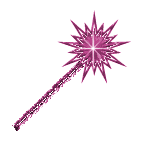 раздельно
слитно
НИЧУТЬ НЕ
ПРОСТОЕ
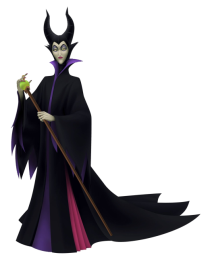 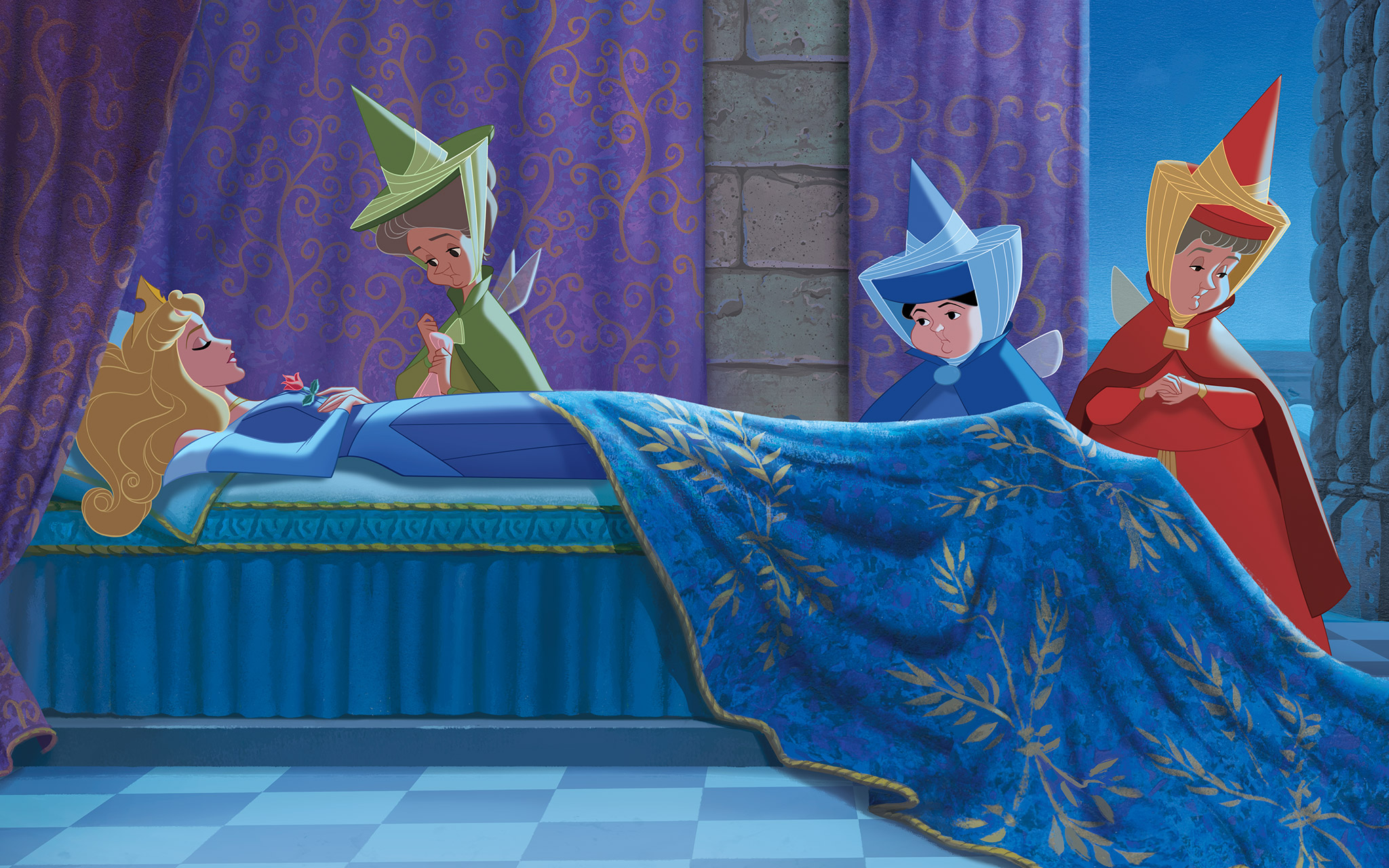 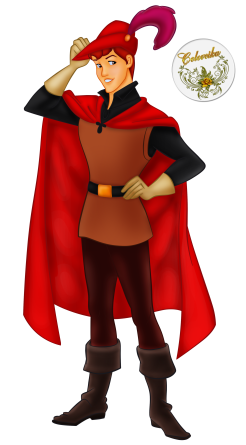 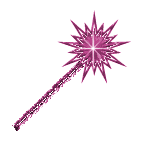 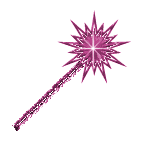 раздельно
слитно
НЕ
ОТЧАИВАЛИСЬ
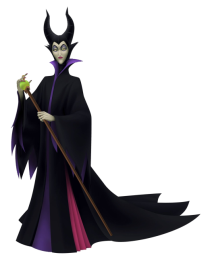 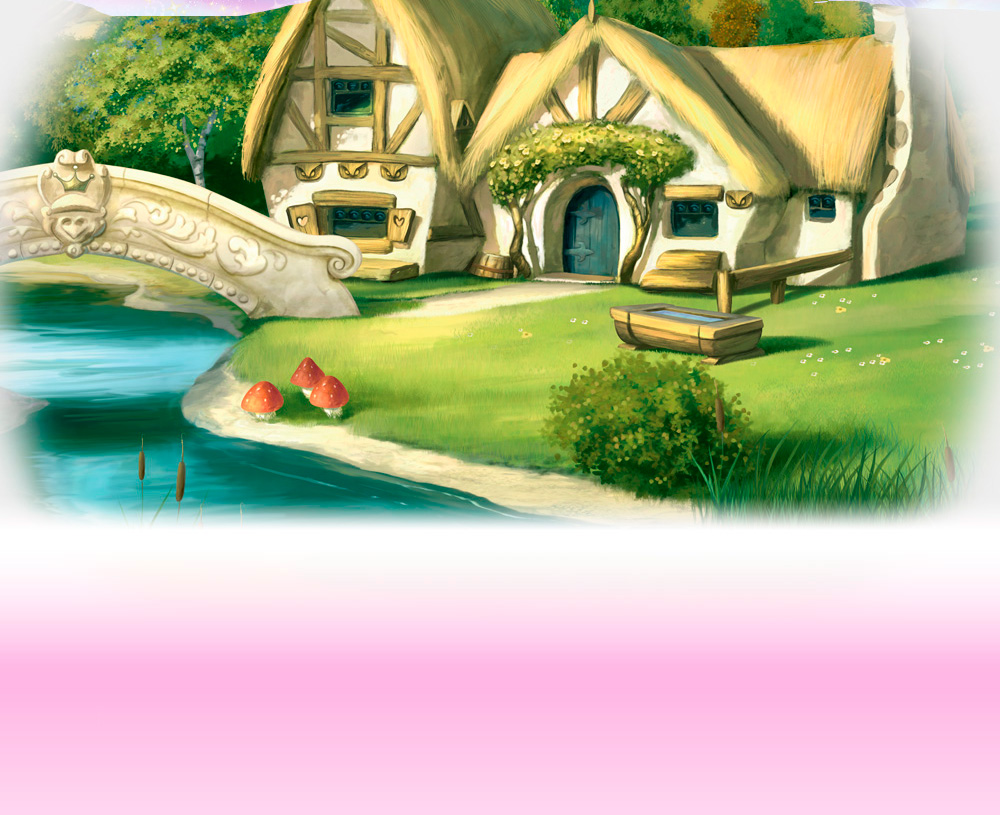 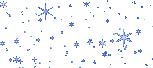 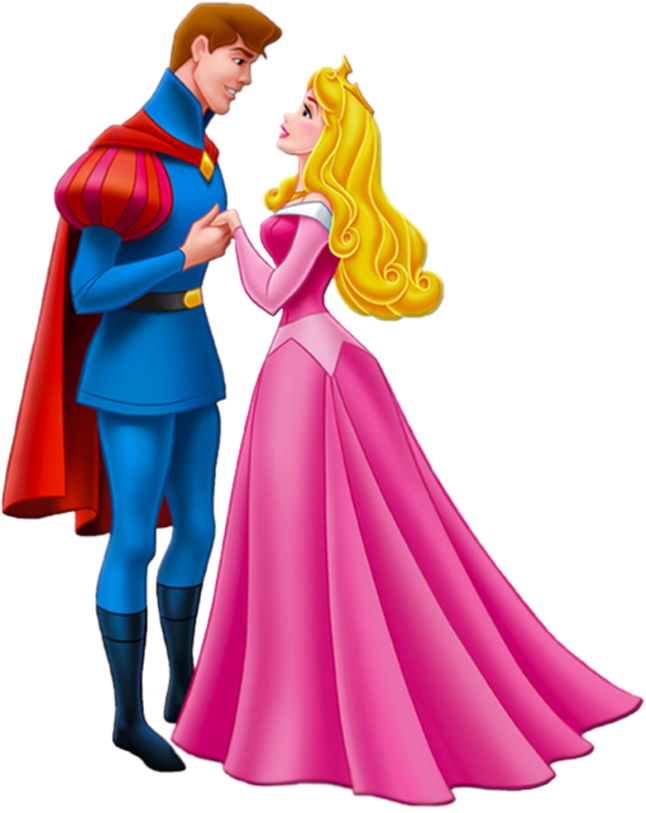 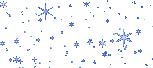 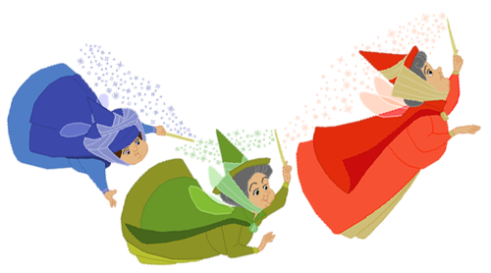 И пали злые чары колдуньи. Принцесса пробудилась от долгого сна. 
Любовь победила зло и ненависть!
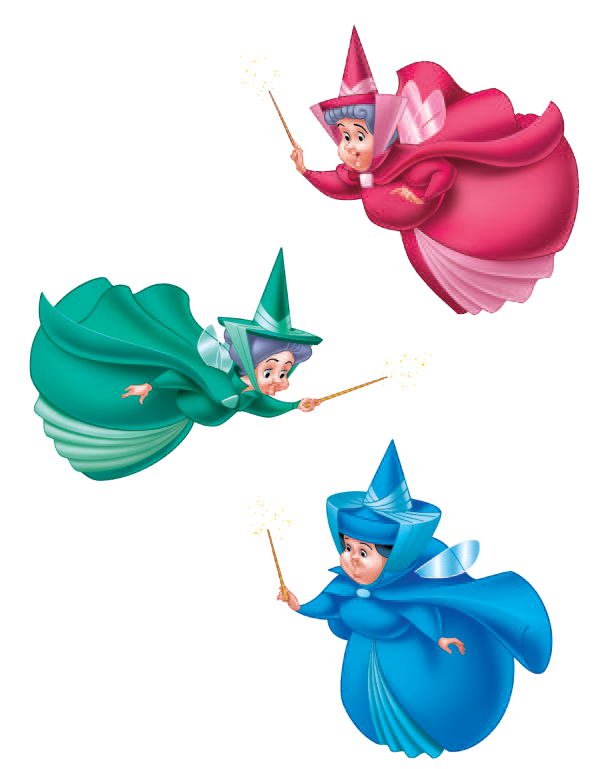 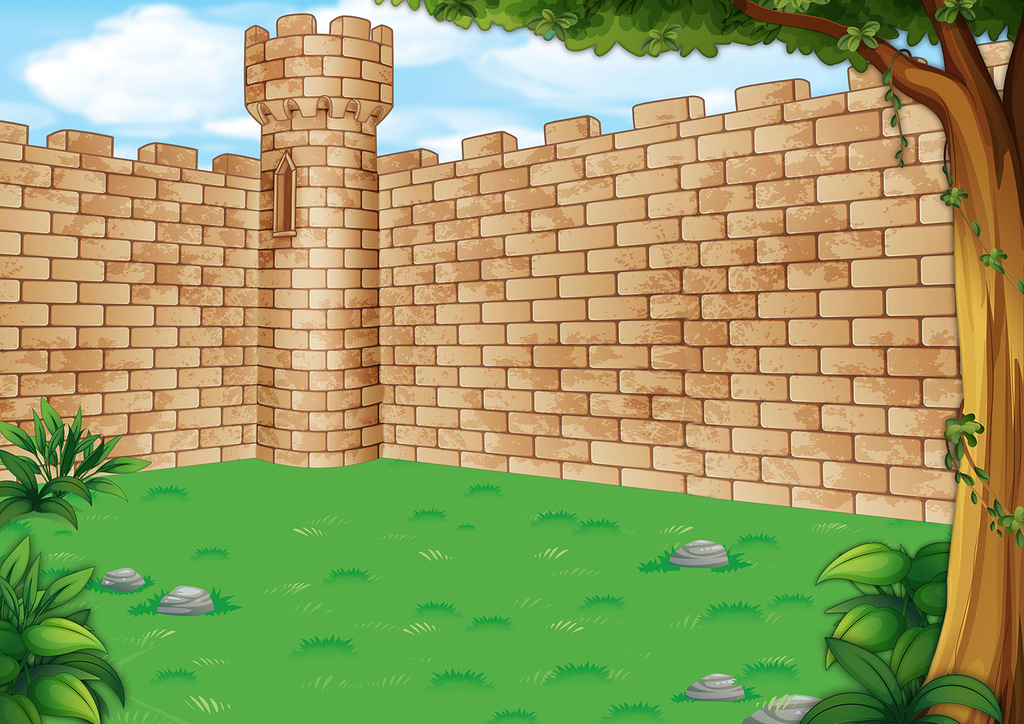 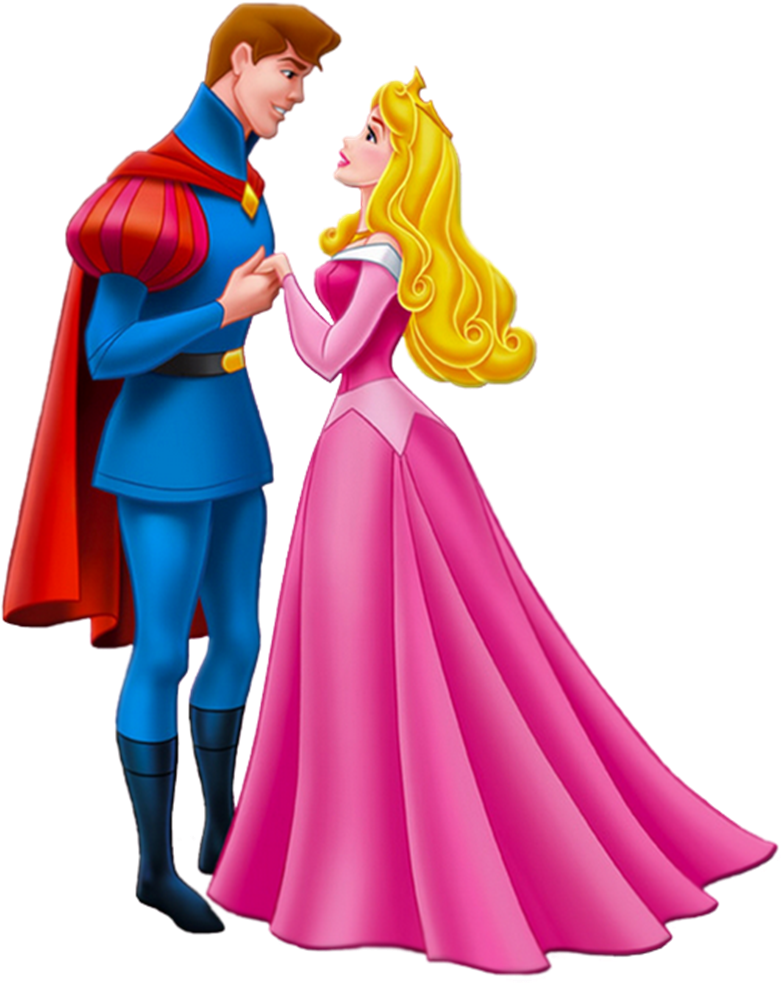